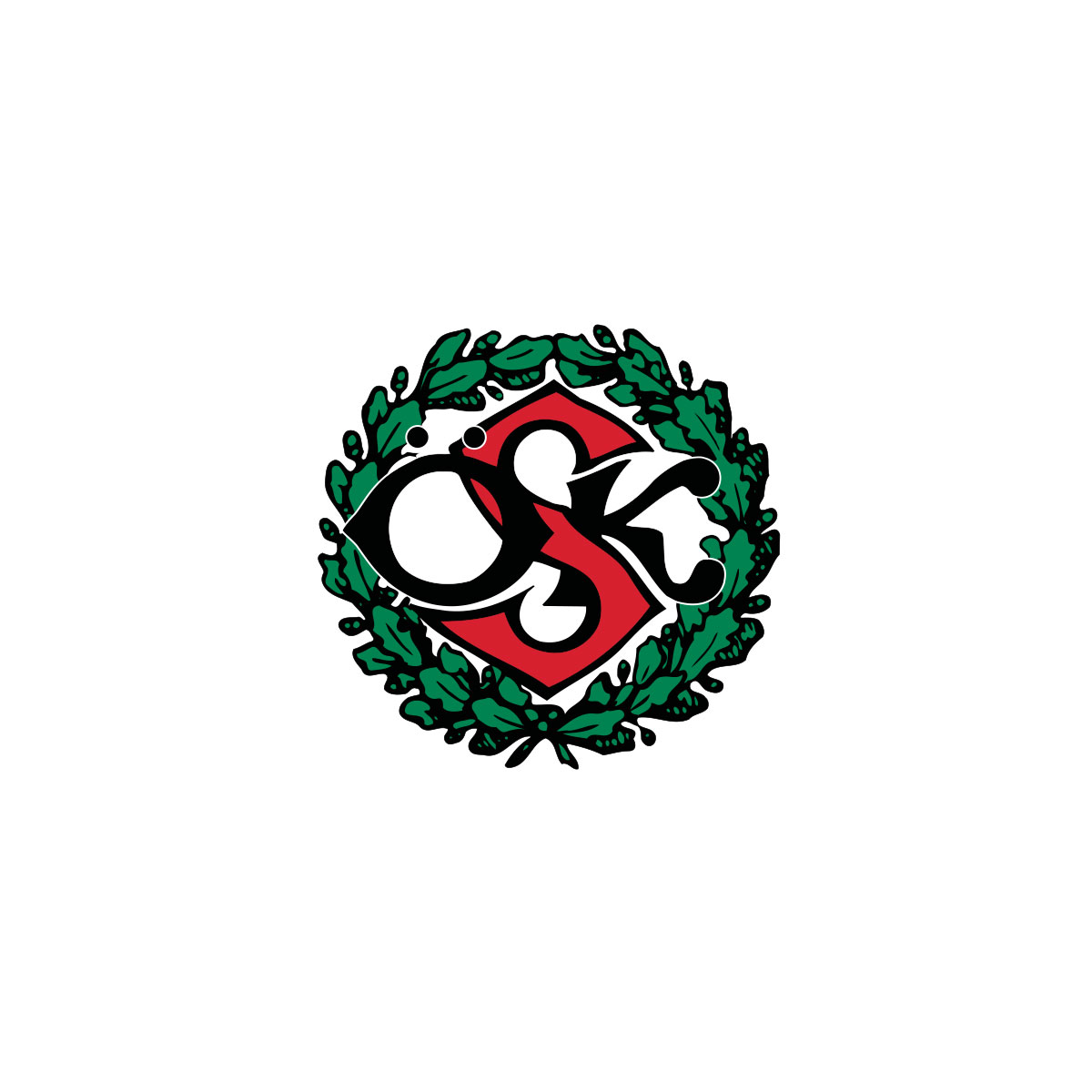 ÖSK U
INNEBANDY
P 2010/2011
LEDARSTABEN
Oscar
Hadders
Martin
Börjeskog
Henrik
Kanusson
Kalle 
Frejd
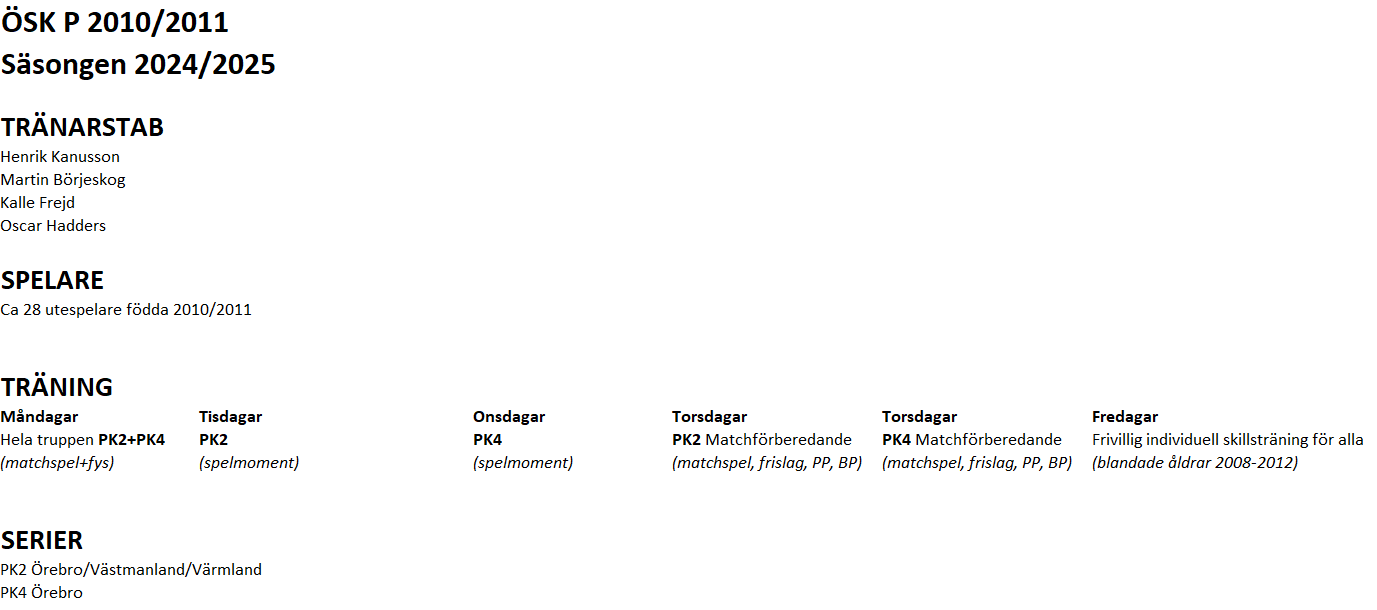 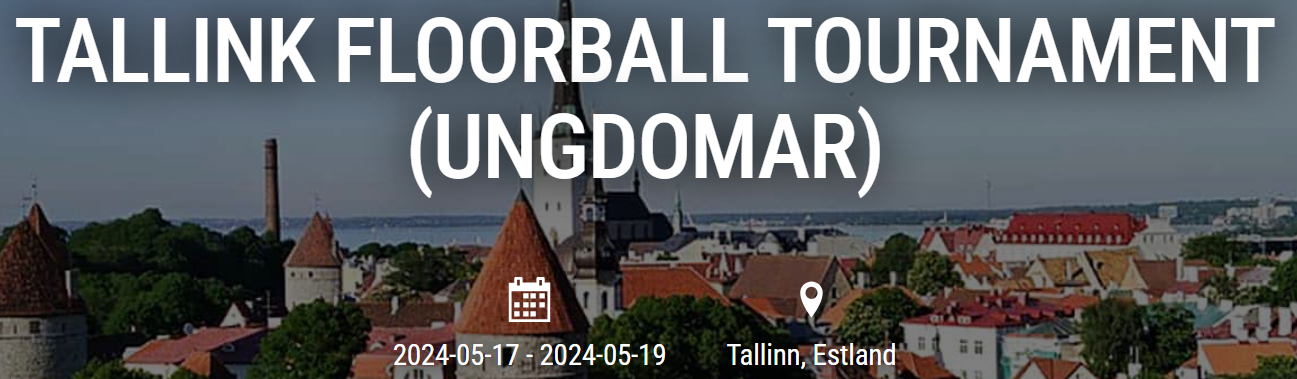 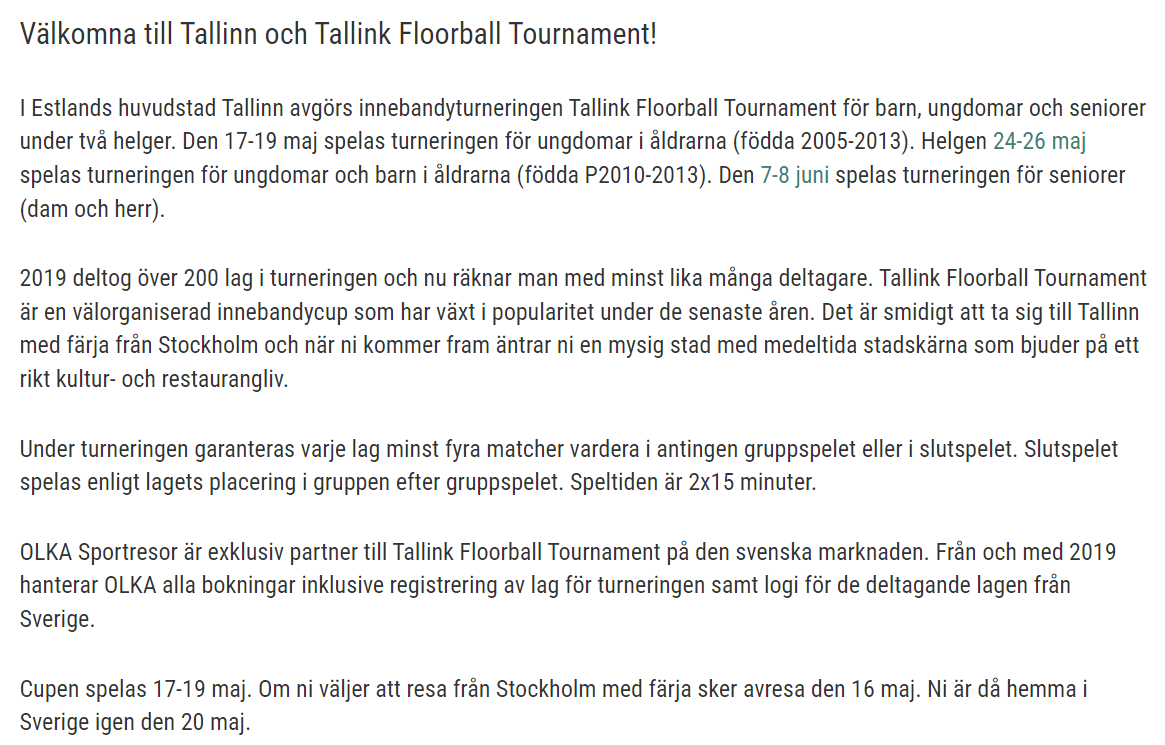 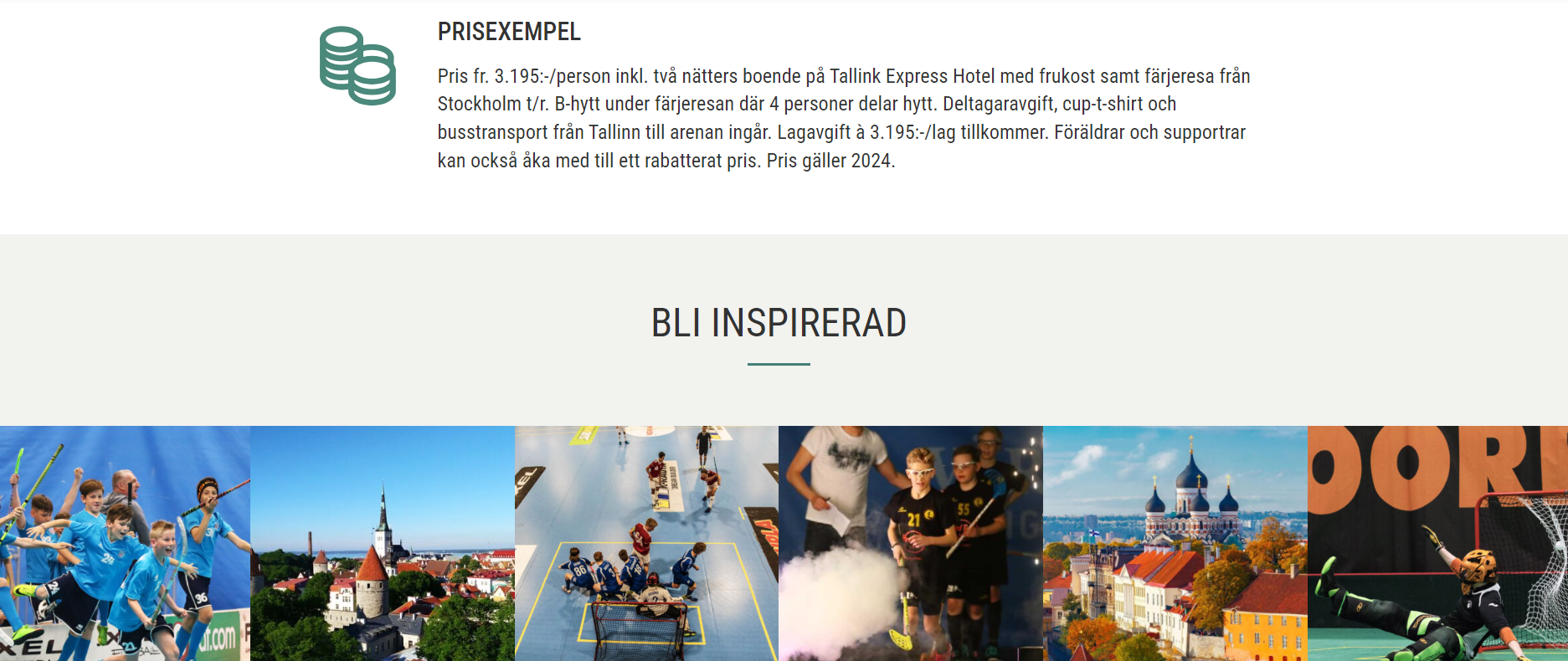 TRÄNINGSTIDER?
Målet är att träna så många pass som möjligt i Tybblelundsskolan eller Birgittaskolan
UTVECKLINGSGRUPPER
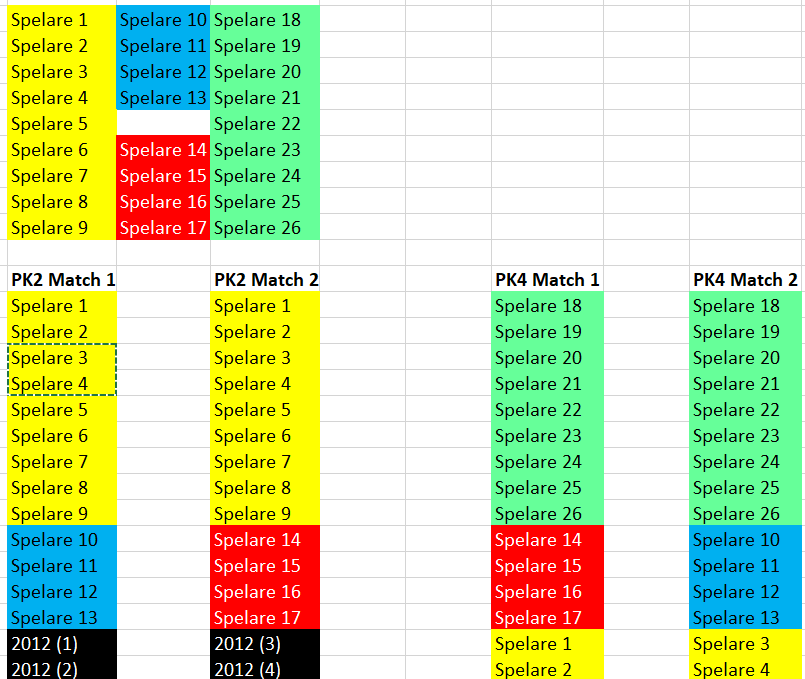 TITTBILD
TITTBILD
På föräldramötet kom föräldrarna överens om att alla spelare ska dra in 2000 kr.
FÖRÄLDRAROLLER
Försäljningsansvariga
Erika Velin (Axel V)
Claes Björk (Vilgot)
Kristian Larsson (Oliver)
Carin Andersson (Edvin A)
Ekonomiansvarig
Anders Hedman (Axel H)
Matchcamp-ansvariga
Kristin Skantz (Olle)
Jessica Stern (Albin)
Jens Rippe (Elis)
Schemaansvarig
Desirée Börjeskog (Max)
Johanna Kanusson (Jona)
Instagramansvarig
Jessica Stern (Albin)
Kioskansvarig
Ellen och Stefan Nordin (Harry)
Projekt Tallin
Therese Marcusson (Frank)
Anna Eckeborn (Casper)
Maria Hendrén (Svante)
Anna Frejd (Edwin F)
Lagbyggare/Utbildning
Gustav Sandström (Ludde)
Ann-Sofie Ring (Sigge)
FRÅGOR?